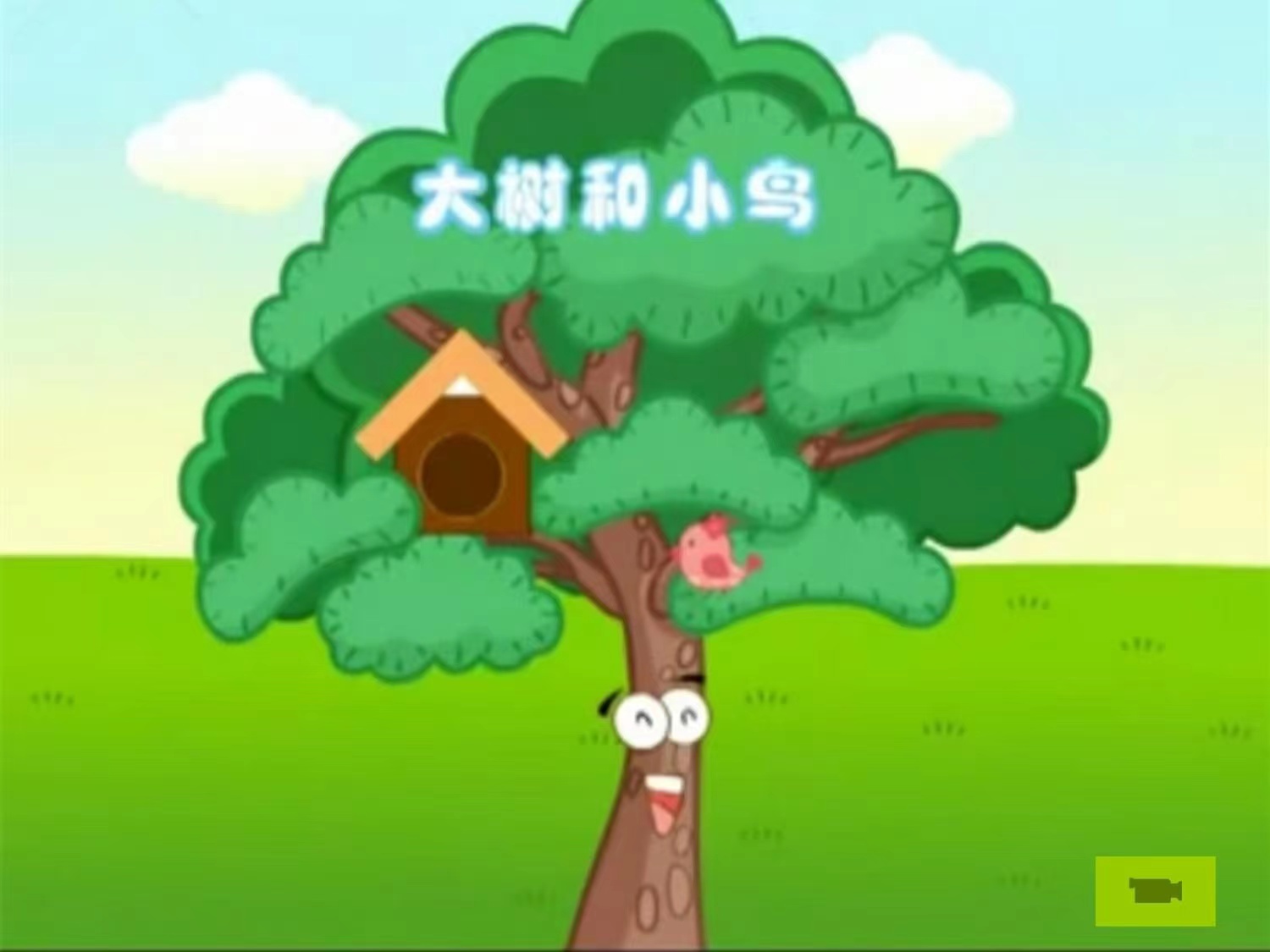 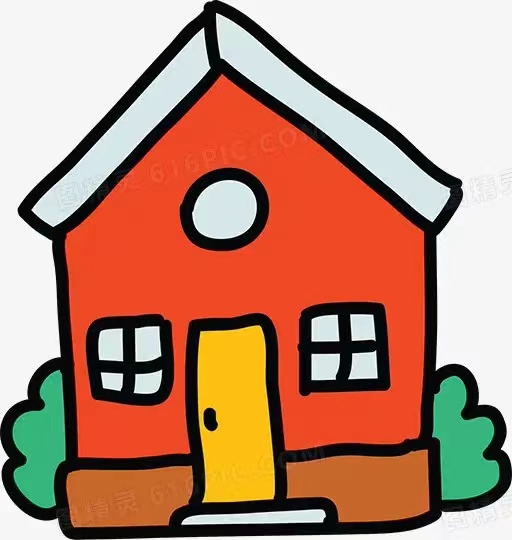 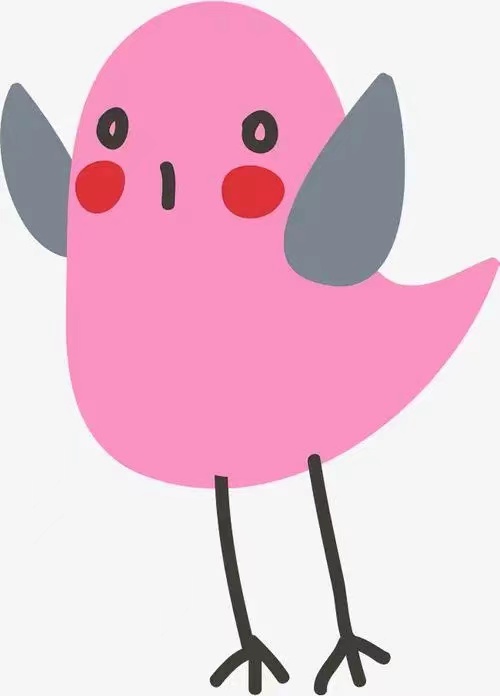 大
小
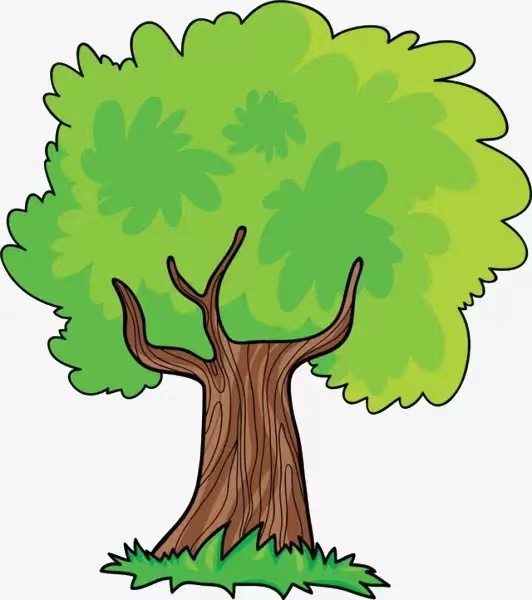 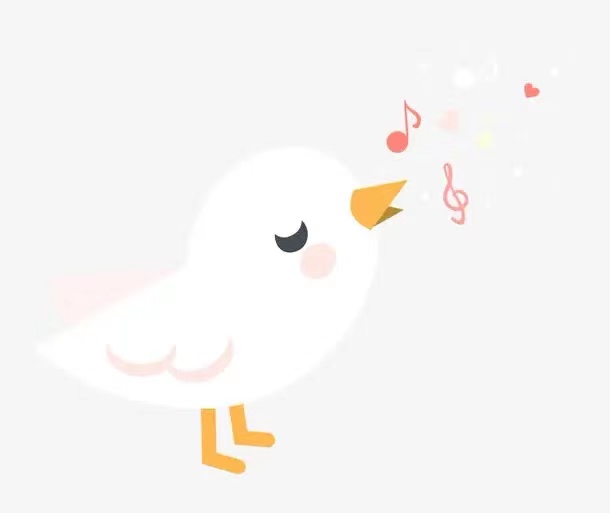 大
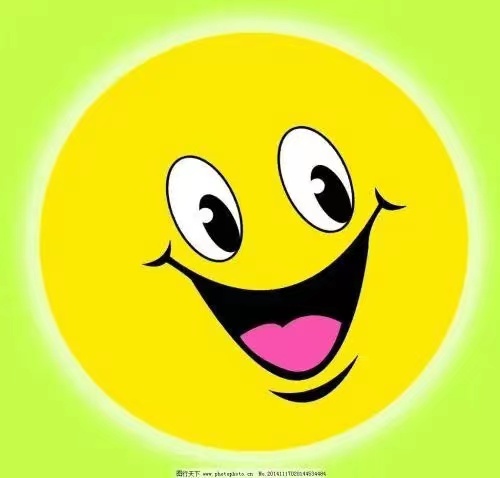 小
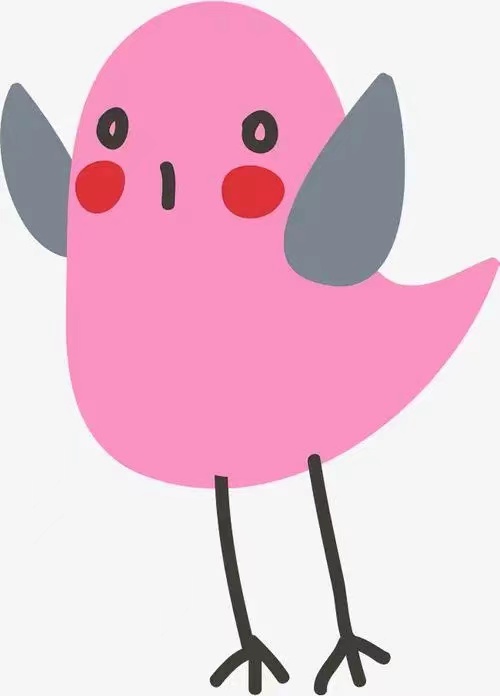 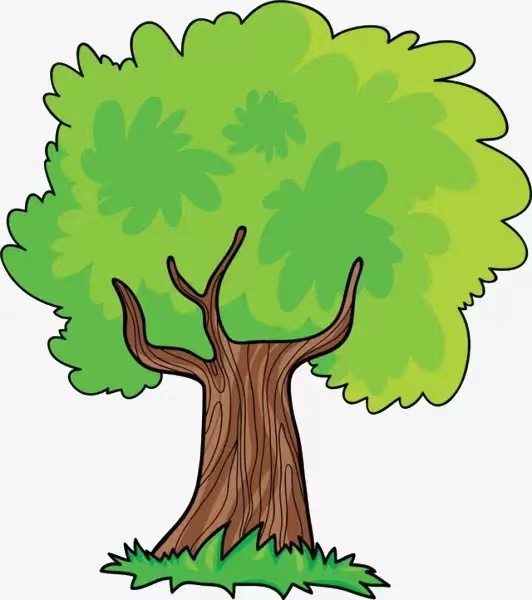 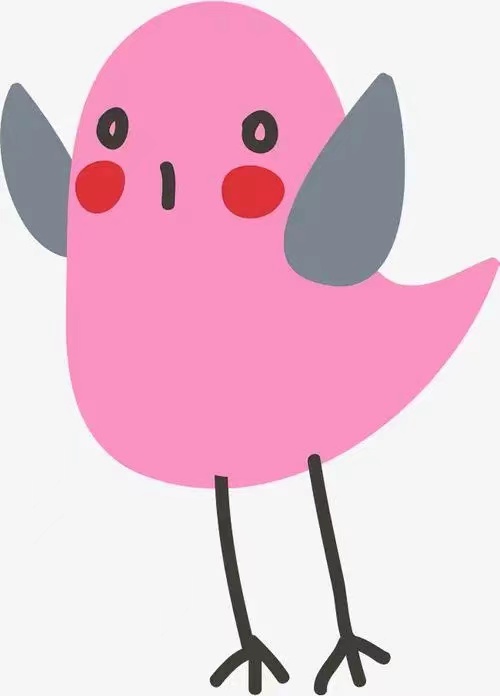 大
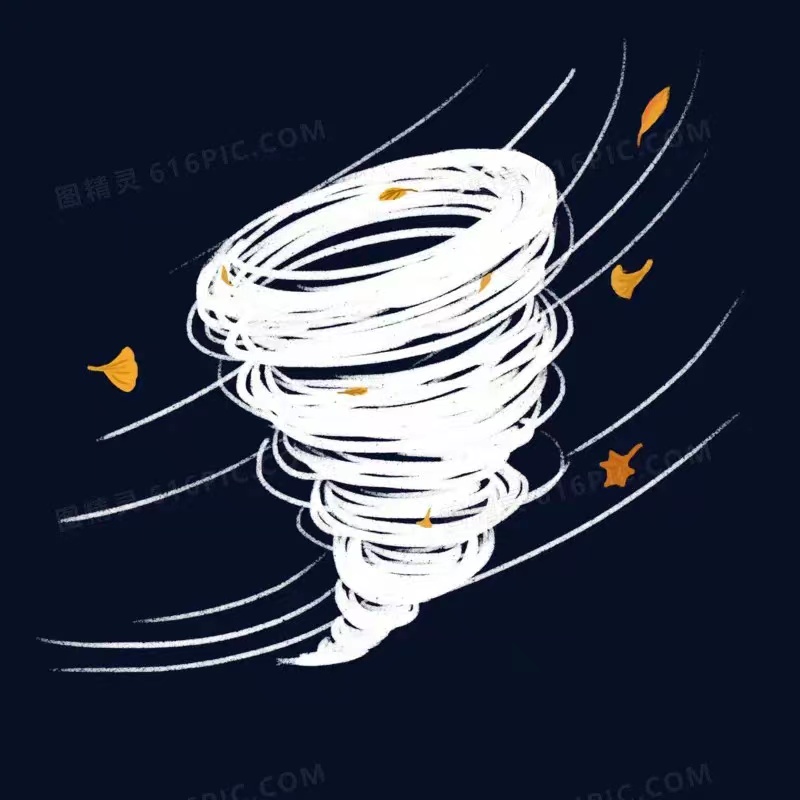 小
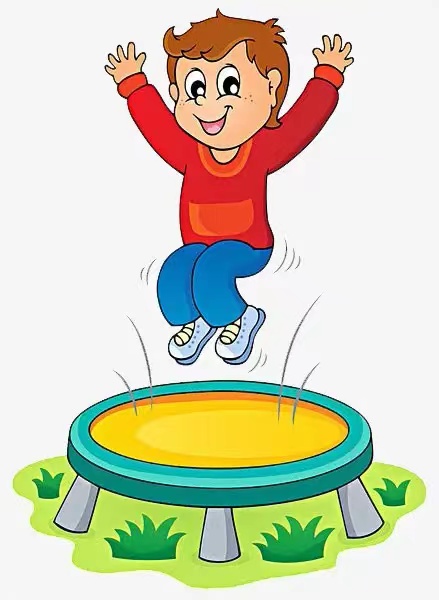 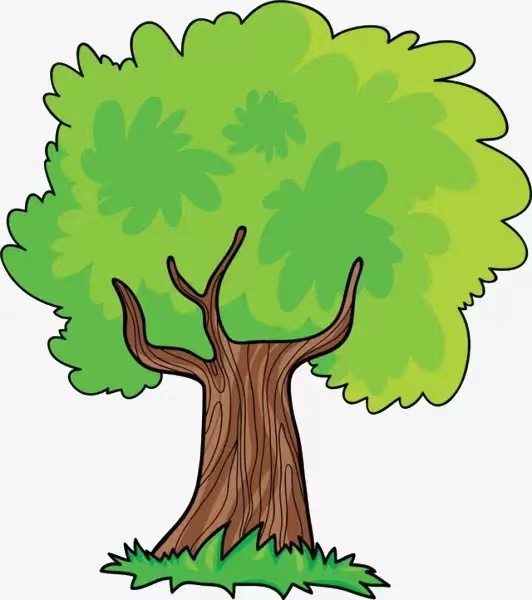 大
小
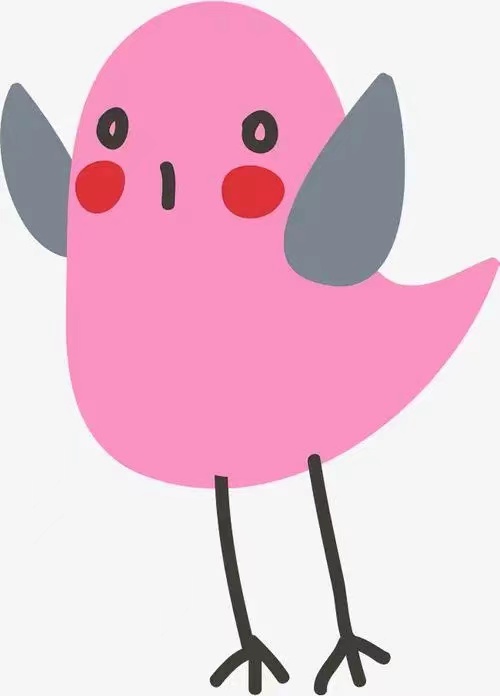